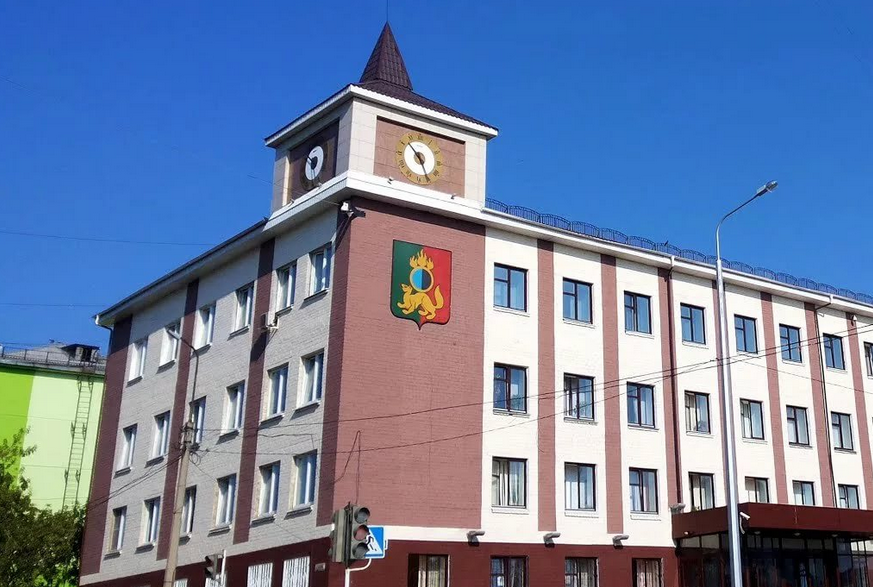 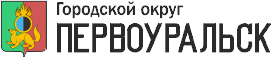 ОТЧЕТ 
ОБ  ИСПОЛНЕНИИ В 2023 ГОДУ 
ПЛАНА МЕРОПРИЯТИЙ ОРГАНОВ МЕСТНОГО САМОУПРАВЛЕНИЯ 
ГОРОДСКОГО ОКРУГА ПЕРВОУРАЛЬСК ПО 
ПРОТИВОДЕЙСТВИЮ КОРРУПЦИИ 
НА 2021 – 2024 ГОДЫ
ПЛАН
МЕРОПРИЯТИЙ ПО ПРОТИВОДЕЙСТВИЮ КОРРУПЦИИ
В ГОРОДСКОМ ОКРУГЕ ПЕРВОУРАЛЬСК НА 2021 - 2024 ГОДЫ
УТВЕРЖДЕН РАСПОРЯЖЕНИЕМ ГЛАВЫ ГОРОДСКОГО ОКРУГА ПЕРВОУРАЛЬСК ОТ 24.12.2020 г. № 225 (в ред. распоряжений Главы городского округа Первоуральск от 25.06.2012 № 130, от 17.09.2021 № 194, от 29.12.2021 № 267) «ОБ УТВЕРЖДЕНИИ ПЛАНА МЕРОПРИЯТИЙ ПО ПРОТИВОДЕЙСТВИЮ КОРРУПЦИИВ ГОРОДСКОМ ОКРУГЕ ПЕРВОУРАЛЬСК НА 2021 - 2024 ГОДЫ И ПЕРЕЧНЯ ЦЕЛЕВЫХ ПОКАЗАТЕЛЕЙ ЭФФЕКТИВНОСТИ РЕАЛИЗАЦИИ ПЛАНА МЕРОПРИЯТИЙ ПО ПРОТИВОДЕЙСТВИЮ КОРРУПЦИИ 
В ГОРОДСКОМ ОКРУГЕ ПЕРВОУРАЛЬСК НА 2021 - 2024 ГОДЫ
Включает – 119 мероприятий
ПО 15 направлениям антикоррупционной деятельности
Включает 11 целевых показателей реализации плана
2
ОБЕСПЕЧЕНЕИ ДЕЯТЕЛЬНОСТИ КОМИССИИ ПО КООРДИНАЦИИ РАБОТЫ ПО ПРОТИВОДЕЙСТВИЮ КОРРУПЦИИ В ГОРОДСКОМ ОКРУГЕ ПЕРВОУРАЛЬСК
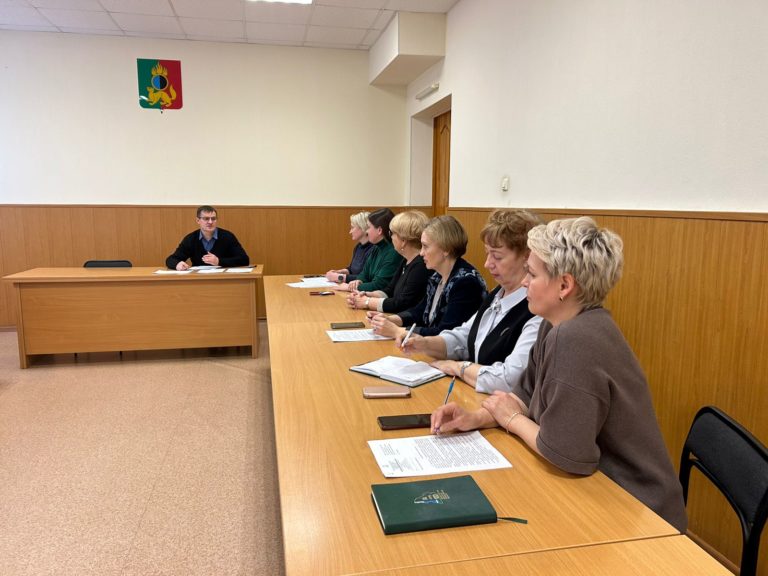 План работы комиссии
Заседание Комиссия по координации работы по противодействию коррупции 
в городском округе первоуральск
Информация о деятельности комиссии размещена на официальном сайте Администрации городского округа Первоуральск https://prvadm.ru/struktura-administracii/komitet-po-pravovoj-rabote-i-municipalnoj-sluzhbe/protivodejstvie-korrupcii/komissija-po-koordinacii-raboty-po-protivodejstviju-korrupcii/
ЗАСЕДАНИЕ 11.04.2023
ЗАСЕДАНИЕ 07.07.2023
ЗАСЕДАНИЕ 10.10.2023
ЗАСЕДАНИЕ 27.12.2023
2
1. СОВЕРШЕНСТВОВАНИЕ НОРМАТИВНОГО ПРАВОВОГО ОБЕСПЕЧЕНИЯ ДЕЯТЕЛЬНОСТИ ПО ПРОТИВОДЕЙСТВИЮ КОРРУПЦИИ
Анализ нормативных правовых актов, в целях приведения их в соответствие с законодательством Российской Федерации и Свердловской области по противодействию коррупции
Юридические службы Администрации городского округа Первоуральск, аппарата Первоуральской городской Думы
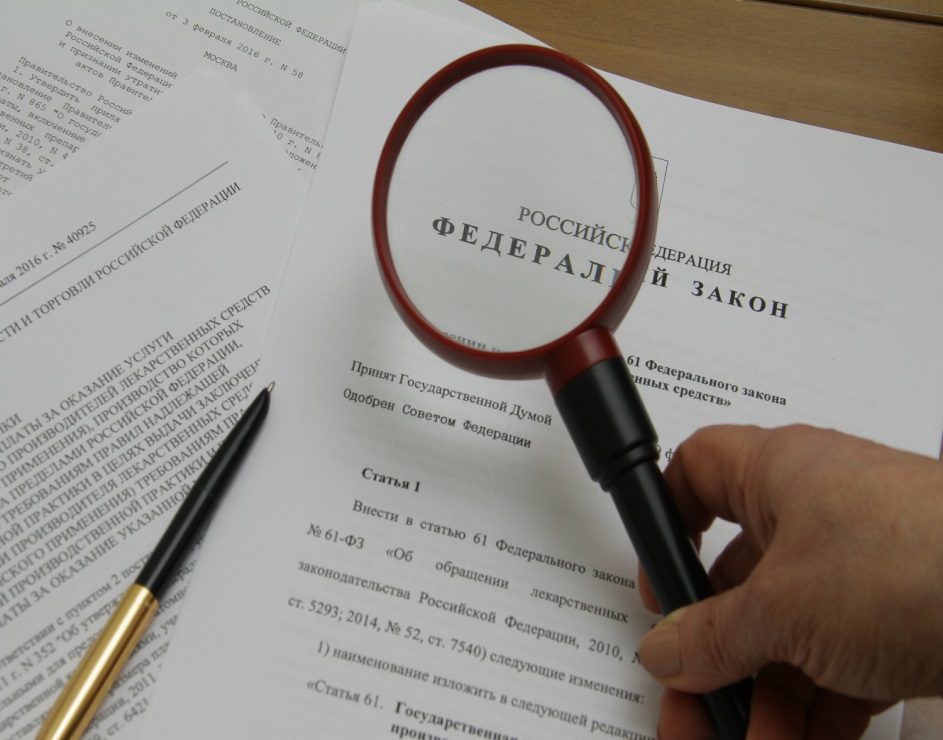 Принято  18 муниципальных НПА в сфере противодействия коррупции
Муниципальные нормативно - правовые размещены на официальном сайте городского округа Первоуральск в разделе «Противодействие коррупции» https://prvadm.ru/struktura-administracii/komitet-po-pravovoj-rabote-i-municipalnoj-sluzhbe/protivodejstvie-korrupcii/normativnye-pravovye-i-inye-akty-v-sfere-protivodejstvija-korrupcii/normativno-pravovye-akty-gorodskogo-okruga-pervouralsk
2
2. ПОВЫШЕНИЕ РЕЗУЛЬТАТИВНОСТИ АНТИКОРРУПЦИОННОЙ ЭКСПЕРТИЗЫ НОРМАТИВНЫХ ПРАВОВЫХ АКТОВ ГОРОДСКОГО ОКРУГА ПЕРВОУРАЛЬСК И ИХ ПРОЕКТОВ
Обобщение результатов антикоррупционной экспертизы 
нормативных правовых актов и  их проектов
4 проекта о внесении изменений в Устав городского округа Первоуральск
144 проектов нормативно – правовых актов (100%)
экспертиза
ЮРИДИЧЕСКИЕ СЛУЖБЫ  АДМИНИСТРАЦИИ, ПЕРВОУРАЛЬСКОЙ ГОРОДСКОЙ ДУМЫ
ПРОКУРАТУРА   
Г. ПЕРВОУРАЛЬСКА
ГЛАВНОЕ УПРАВЛЕНИЕ  МИНЮСТА РОССИИ ПО СВЕРДЛОВСКОЙ ОБЛАСТИ
коррупциогенные факторы не выявлены
17 актов прокурорского реагирования об устранении коррупциогенных факторов
1 заключение о выявлении коррупциогенных факторов
коррупциогенные факторы устранены
5
2. ПОВЫШЕНИЕ РЕЗУЛЬТАТИВНОСТИ  АНТИКОРРУПЦИОННОЙ ЭКСПЕРТИЗЫ 
НОРМАТИВНО – ПРАВОВЫХ АКТОВ ГОРОДСКОГО ОКРУГА ПЕРВОУРАЛЬСК И ИХ ПРОЕКТОВ
Ведение учета  и обобщение результатов независимой антикоррупционной экспертизы
ОРГАНЫ МЕСТНОГО САМОУПРАВЛЕНИЯ
Размещение проектов  нормативных правовых актов проведения независимой антикоррупционной экспертизы:
https://prvadm.ru/nezavisimaja-jekspertiza/

 https://www.prvduma.ru/ezavisimiya-ekspertiza-2023.html
144 проектов НПА направлено на независимую экспертизу (100%)
2021 г. – 4 заключения независимого эксперта (Чуприянов В.Н.) по результатам проведения независимой антикоррупционной экспертизы проектов НПА
2022 г. – 1 заключение независимого эксперта (Чуприянов В.Н.) по результатам проведения независимой антикоррупционной экспертизы проектов НПА
2023 г. – 2 заключения независимого эксперта (Мельникова О.А.) по результатам проведения независимой антикоррупционной экспертизы проектов НПА
5
3. СОВЕРШЕНСТВОВАНИЕ РАБОТЫ ПО ПРОФИЛАКТИКЕ КОРРУПЦИОННЫХ И ИНЫХ ПРАВОНАРУШЕНИЙ В СИСТЕМЕ КАДРОВОЙ РАБОТЫ
Представление сведений о доходах, расходах, об имуществе и обязательствах имущественного характера
МУНИЦИПАЛЬНЫЕ СЛУЖАЩИЕ
РУКОВОДИТЕЛИ УЧРЕЖДЕНИЙ
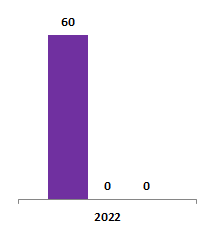 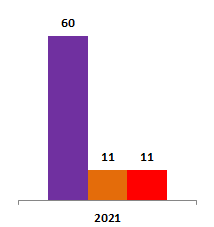 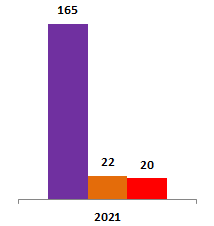 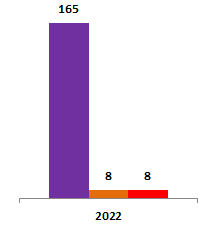 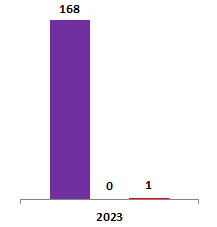 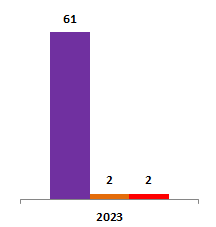 Количество муниципальных служащих, представивших сведения о доходах
Количество муниципальных служащих, представивших сведения о доходах
Проведено проверок достоверности представленных сведений
Проведено проверок достоверности представленных сведений
7
Привлечено к ответственности
Привлечено к ответственности
3. СОВЕРШЕНСТВОВАНИЕ РАБОТЫ ПО ПРОФИЛАКТИКЕ КОРРУПЦИОННЫХ И ИНЫХ ПРАВОНАРУШЕНИЙ В СИСТЕМЕ КАДРОВОЙ РАБОТЫ
Деятельность комиссий по соблюдению требований к 
служебному поведению муниципальных служащих и 
урегулированию  конфликта интересов
Деятельность комиссий по соблюдению требований к служебному поведению руководителей муниципальных учреждений, муниципальных унитарных предприятий и урегулированию  конфликта интересов
4 – Комиссии в органах местного самоуправления городского округа Первоуральск
2 – Комиссии в органах местного самоуправления городского округа Первоуральск
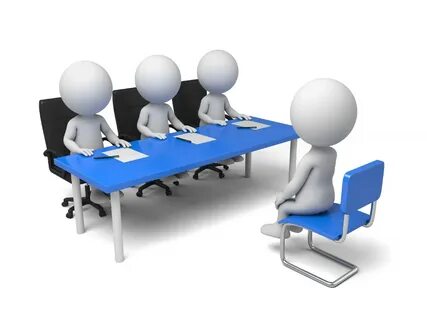 2021 г. -  проведено 9 заседаний; рассмотрены материалы в отношении 36 муниципальных служащих
2021 г. – заседания не  проводились
2022 г. - заседания не  проводились
2022 г. -  проведено 5 заседаний;
рассмотрены материалы в отношении 27 муниципальных служащих
2023 г. - проведено 2 заседания,
рассмотрены материалы в отношении 3 руководителей муниципальных учреждений
2023 г. -  проведено 1 заседание,
рассмотрены материалы в отношении 1 муниципального служащего
9
3. СОВЕРШЕНСТВОВАНИЕ РАБОТЫ ПО ПРОФИЛАКТИКЕ КОРРУПЦИОННЫХ И ИНЫХ ПРАВОНАРУШЕНИЙ В СИСТЕМЕ КАДРОВОЙ РАБОТЫ
Выявленные случаи несоблюдения антикоррупционного законодательства  Российской Федерации, применение мер юридической ответственности
РУКОВОДИТЕЛИ МУНИЦИПАЛЬНЫХ
 УЧРЕЖДЕНИЙ
МУНИЦИПАЛЬНЫЕ
 СЛУЖАЩИЕ
Нарушения, связанные с предоставлением сведений о доходах, об имуществе и обязательствах имущественного характера
2021 –22
2022 –8
2021–11
2023 –1
2022– 0
2023– 2
Привлечены к дисциплинарной ответственности
2021–11
2023– 2
2023 –1
2022– 0
2022 –8
2021 –20
10
3. СОВЕРШЕНСТВОВАНИЕ РАБОТЫ ПО ПРОФИЛАКТИКЕ КОРРУПЦИОННЫХ И ИНЫХ ПРАВОНАРУШЕНИЙ В СИСТЕМЕ КАДРОВОЙ РАБОТЫ
Контроль исполнения муниципальными служащими обязанности по предварительному уведомлению представителя нанимателя о намерении выполнять иную 
оплачиваемую работу
Анализ соблюдения гражданами, замещавшими должности муниципальной службы, ограничений при заключении ими после ухода с муниципальной службы трудового договора и (или) гражданско-правового договора в случаях, предусмотренных законодательством
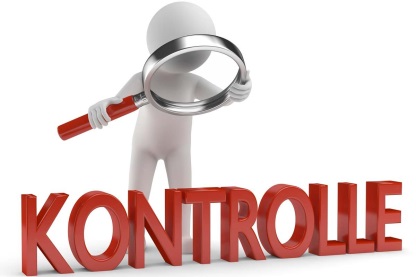 2021 – 19 уведомлений
2022 –25 уведомлений
2023 – 24 уведомления
2021 – 24 уведомления
2022 –15 уведомлений
2023 – 10 уведомления
ПРОВЕРКИ НЕ ПРОВОДИЛИСЬ
10
3. СОВЕРШЕНСТВОВАНИЕ РАБОТЫ ПО ПРОФИЛАКТИКЕ КОРРУПЦИОННЫХ И ИНЫХ ПРАВОНАРУШЕНИЙ В СИСТЕМЕ КАДРОВОЙ РАБОТЫ
Уведомления о возникновении (возможном возникновении) конфликта интересов
Уведомления
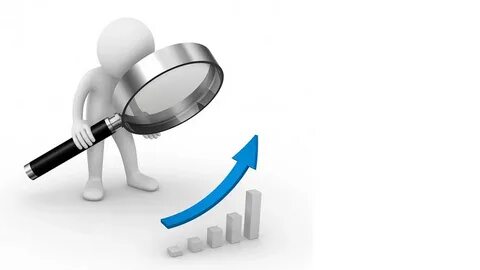 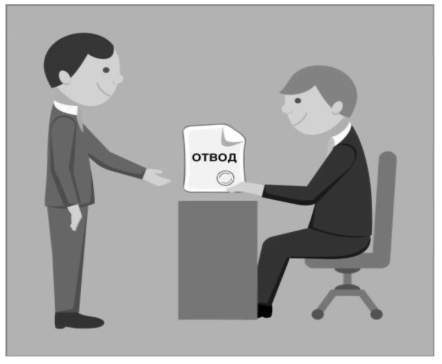 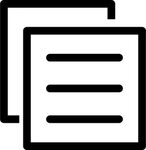 Муниципальные служащие:
2021 – 3 уведомления
2022 – 6 уведомлений
2023 – 9 уведомлений
Анализ поступивших уведомлений о возможном возникновении конфликта интересов
100%
Предотвращение конфликта интересов состояло в отводе и самоотводе
Руководители муниципальных организаций:
2021 – 1 уведомление
2022 – 1 уведомление
2023 – 5 уведомлений
ПРОВЕРКИ НЕ ПРОВОДИЛИСЬ
12
СОВЕРШЕНСТВОВАНИЕ РАБОТЫ ПО ПРОФИЛАКТИКЕ КОРРУПЦИОННЫХ И ИНЫХ ПРАВОНАРУШЕНИЙ В СИСТЕМЕ КАДРОВОЙ РАБОТЫ
Органами местного самоуправления, подведомственными муниципальными организациями проведена оценка коррупционных рисков при осуществлении закупок товаров, работ, услуг для обеспечения муниципальных нужд, по результатам которой составлены карты коррупционных риском и план по их минимизации
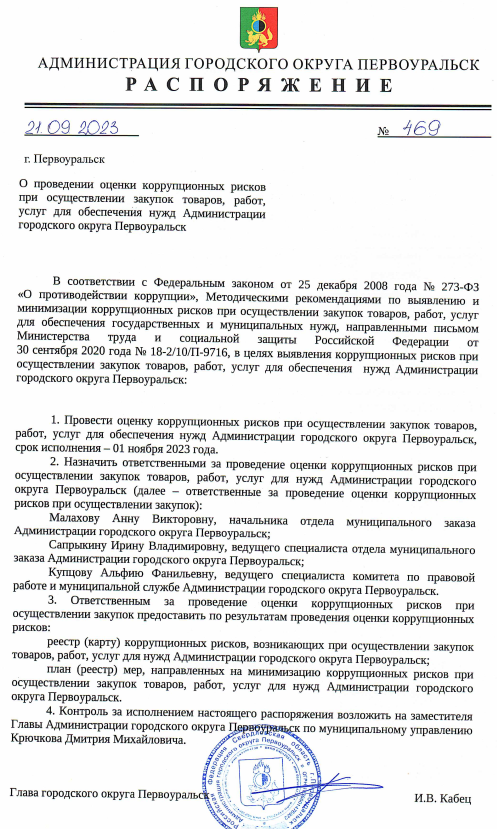 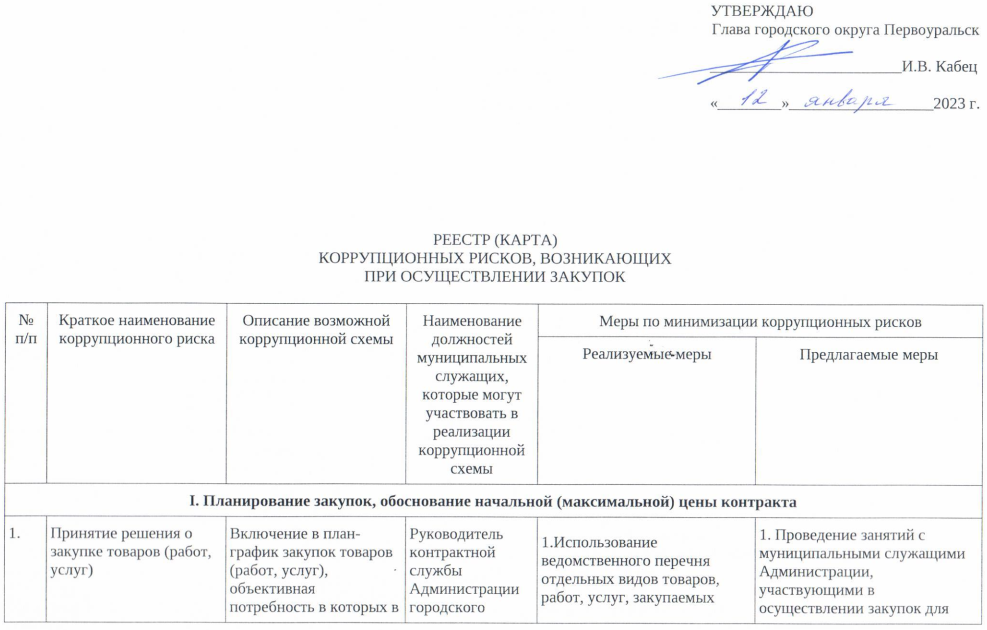 12
СОВЕРШЕНСТВОВАНИЕ РАБОТЫ ПО ПРОФИЛАКТИКЕ КОРРУПЦИОННЫХ И ИНЫХ ПРАВОНАРУШЕНИЙ В СИСТЕМЕ КАДРОВОЙ РАБОТЫ
Правовое просвещение по вопросам противодействия коррупции
Организованы и проведены методические занятия с муниципальными служащими и руководителями муниципальных организаций по темам:
«О представлении  сведений о доходах, расходах, об имуществе и обязательствах имущественного характера, заполнения соответствующей формы справки в 2023 году (за отчетный 2022 год)» (17.02.2023 г., 28.02.2023 г., 01.03.2023 г., 03.03.2023 г., 06.03.2023 г., 09.03.2023 г., 10.03.2023 г.);
«О выявлении случаев  конфликта интересов»(30.06.2023 г);
«Мы против коррупции в муниципальных организациях!» (07.11.2023 г.);
«Организация работы по выявлению личной заинтересованности при осуществлении закупок товаров, работ, услуг для муниципальных нужд», в том числе распространены памятки о типовых ситуациях, содержащих факты личной заинтересованности в сфере закупок товаров, работ, услуг из обзора Минтруда России (05.12.2023 г., 13.12.2023 г.).
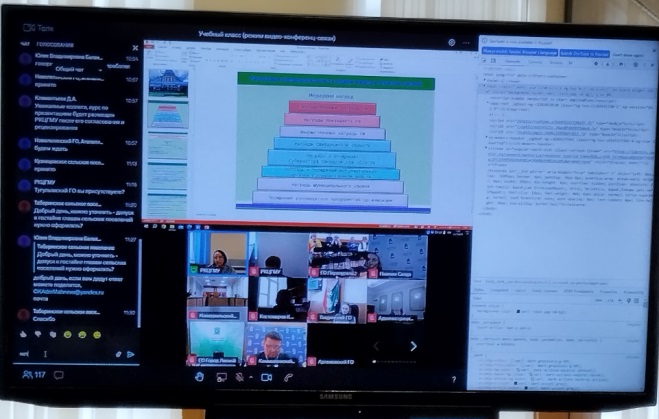 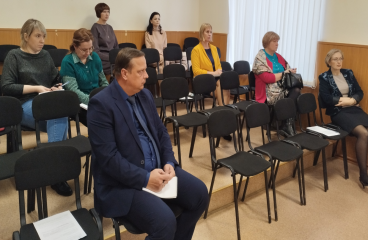 Муниципальные служащие приняли участие в методических онлайн – семинарах, организованных и проведенных Департаментом противодействия коррупции и контроля Свердловской области:
15.02.2023 г. на тему: «Об основных новеллах антикоррупционного законодательства, методических рекомендациях по вопросам представления сведений о доходах, расходах, об имуществе и обязательствах имущественного характера и заполнения соответствующей формы справки в 2023 году (за отчетный 2022 год)»;
12.05.2023 г. на тему: «Об основных результатах социологических исследований уровня коррупции 2022 года, антикоррупционном просвещении, защите лиц, уведомивших о фактах склонения к совершению коррупционных правонарушений, и новеллах антикоррупционного законодательства»;
03.11.2023 г. на тему: «О работе с обращениями по фактам коррупции, порядке направления сведений в реестр лиц, уволенных в связи с утратой доверия, и новеллах антикоррупционного законодательства»;
07.12.2023 г. на тему: «Об организации работы и порядке выявления личной заинтересованности при осуществлении закупок, практике рассмотрения судами уголовных дел коррупционной направленности».
24.10.2023 г. в рамках Дня Департамента противодействия коррупции Свердловской области для муниципальных служащих  проведен выездной  семинар – практикум на тему «Ограничения, запреты и обязанности, установленные в целях противодействия коррупции. Ответственность за совершение коррупционных правонарушений».
Муниципальные служащие, в должностные обязанности которых входит участие в противодействии коррупции, приняли участие:
16.02.2023 г. в онлайн вебинаре  «Противодействие коррупции на муниципальной службе», проведенном Всероссийской ассоциацией развития местного  самоуправления;
30.08.2023 г. в онлайн вебинаре, посвященном автоматизации проверок на выявление аффилированности государственных и муниципальных служащих с участниками закупок, проведенном АО «Производственная фирма «СКБ Контур» Уральский макрорегиональный центр;
29.09.2023 г. в онлайн вебинаре «Организация работы по профилактике и противодействию коррупции в образовательных организациях», проведенном ГАОУ ДПО СО «Институт развития образования».
13
СОВЕРШЕНСТВОВАНИЕ РАБОТЫ ПО ПРОФИЛАКТИКЕ КОРРУПЦИОННЫХ И ИНЫХ ПРАВОНАРУШЕНИЙ В СИСТЕМЕ КАДРОВОЙ РАБОТЫ
Прохождение обучения по антикоррупционной тематике, в  виде прохождения курсов повышения квалификации  (исполнение подпунктов «а», «б», «в» п. 39 Национального плана противодействия коррупции на 2021 – 2024 годы, утвержденного Указом Президента Российской Федерации от 16 августа 2021 года № 478)
Муниципальные служащие в должностные обязанности которых входит участие в противодействии коррупции – 16 человек                (100% от общего количества муниципальных служащих данной категории)
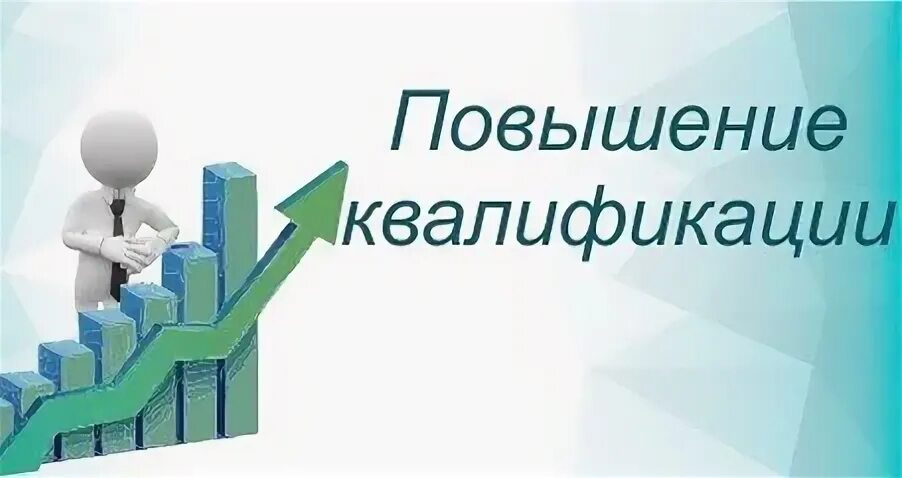 Муниципальные  служащие, в должностные обязанности которых входит участие в проведении закупок товаров, работ,
 услуг для обеспечения муниципальных нужд – 37 человек (100% от общего количества муниципальных служащих данной категории).
муниципальные служащие, впервые поступившие на  муниципальную службу – 11  человек (100% от общего количества муниципальных служащих данной категории)
13
ПРОТИВОДЕЙСТВИЕ КОРРУПЦИИ В СФЕРЕ УПРАВЛЕНИЯ И РАСПОРЯЖЕНИЯ  МУНИЦИПАЛЬНОЙ СОБСТВЕННОСТЬЮ, В БЮДЖЕТНОЙ СФЕРЕ, В СФЕРЕ ЗАКУПОК ТОВАРОВ, РАБОТ, УСЛУГ ДЛЯ ОБЕСПЕЧЕНИЯ МУНИЦИПАЛЬНЫХ НУЖД
Результаты контрольных мероприятий размещены: 
на официальном сайте Счетной палаты городского округа Первоуральск о http://sp-pervouralsk.ru/activities, 
на официальном сайте Администрации городского округа Первоуральск https://prvadm.ru/struktura-administracii/finansovoe-upravlenie/publichnyj-bjudzhet/kontrolnye-meroprijatija/, результаты проверок в сфере закупок товаров, работ, услуг дополнительно размещены в том числе  на официальном сайте Единой информационной системы  в сфере закупок zakupki.gov.ru
14
ОБЕСПЕЧЕНИЕ ОТКРЫТОСТИ ДЕЯТЕЛЬНОСТИ ОРГАНОВ МЕСТНОГО САМОУПРАВЛЕНИЯ В СФЕРЕ ПРОТИВОДЕЙСТВИЯ КОРРУПЦИИ
Обеспечена открытость и доступность информации о деятельности по профилактике коррупционных правонарушений (https://prvadm.ru/struktura-administracii/komitet-po-pravovoj-rabote-i-municipalnoj-sluzhbe/protivodejstvie-korrupcii/
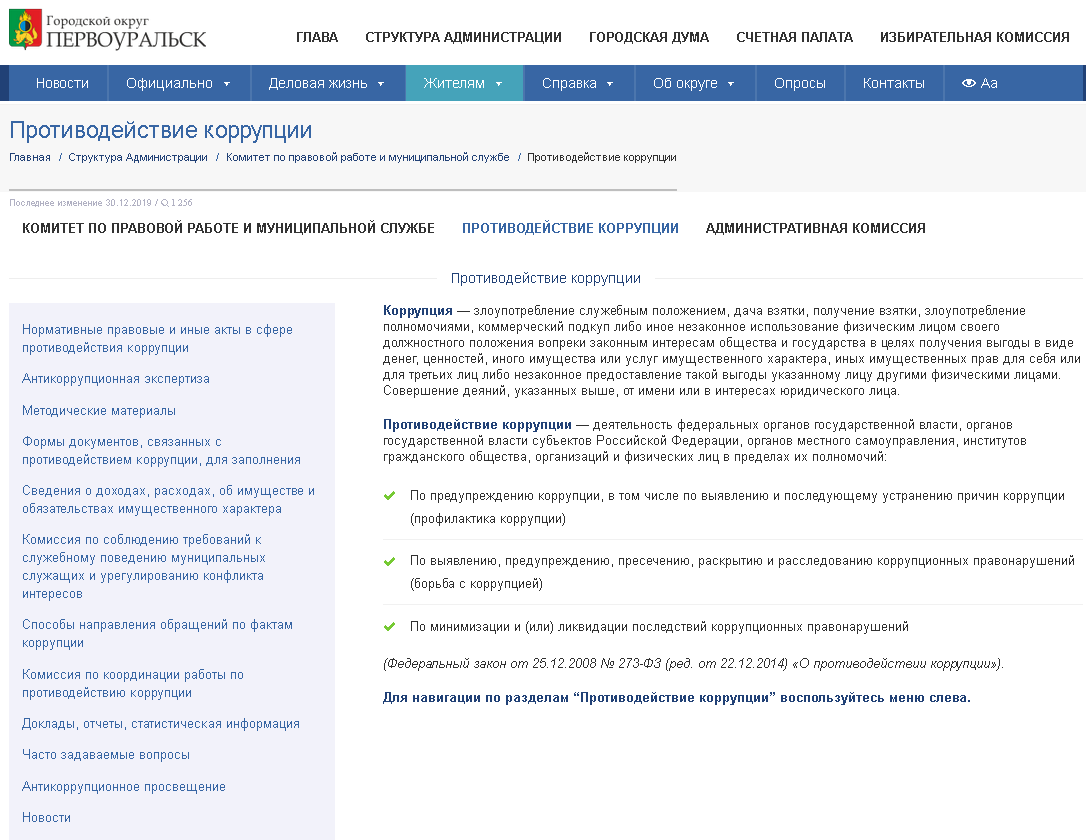 16
Целевые показатели реализации Плана мероприятий по противодействию коррупции в городском округе Первоуральск на 2021 – 2024 годы на 2023 год
18
ЦЕЛЕВЫЕ ПОКАЗАТЕЛИ РЕАЛИЗАЦИИ ПЛАНА МЕРОПРИЯТИЙ ОРГАНОВ МЕСТНОГО САМОУПРАВЛЕНИЯ ГОРОДСКОГО ОКРУГА ПЕРВОУРАЛЬСК ПО
 ПРОТИВОДЕЙСТВИЮ КОРРУПЦИИ НА 2023 ГОД
18
ПОВЫШЕНИЕ ЭФФЕКТИВНОСТИ АНТИКОРРУПЦИОННОЙ ДЕЯТЕЛЬНОСТИ
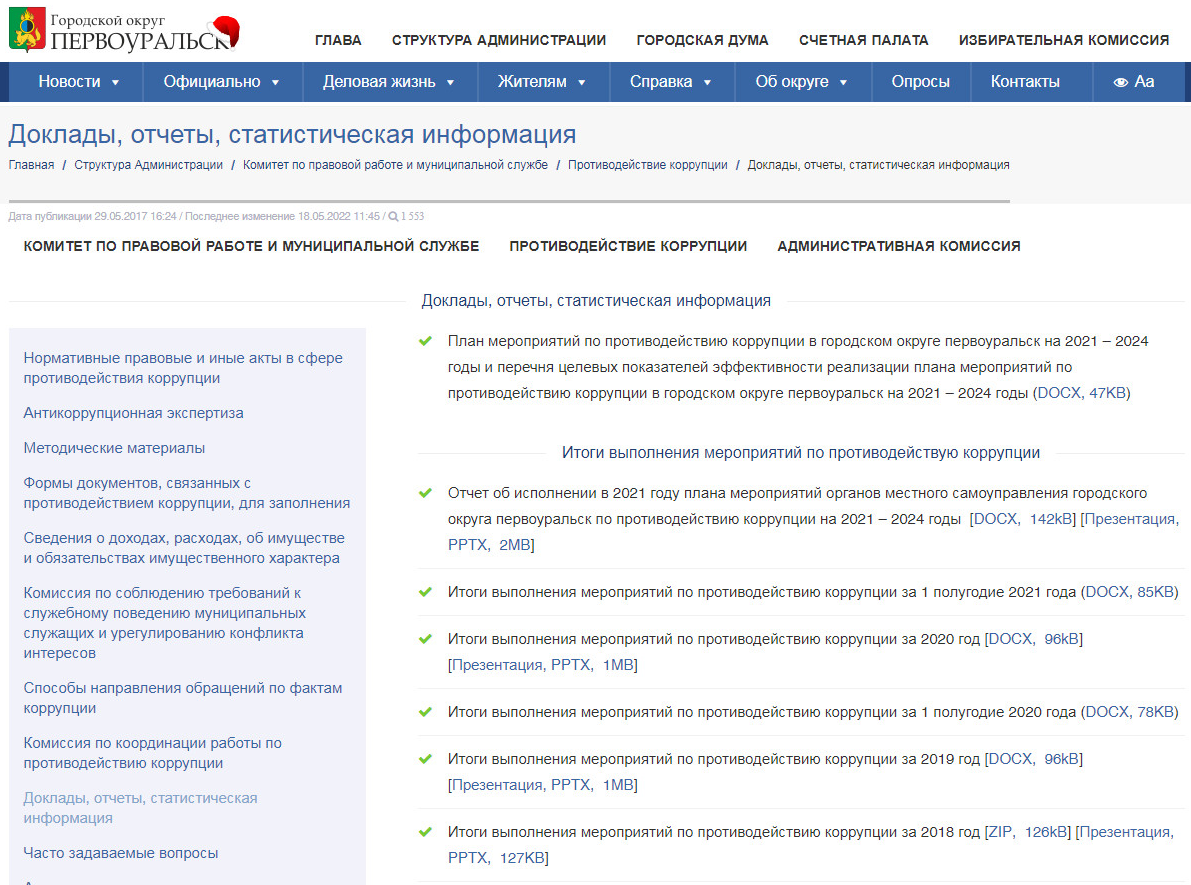 Отчеты об исполнении Плана мероприятий по противодействию коррупции в городском округе Первоуральск на 2021 - 2024 годы  и перечня целевых показателей Плана мероприятий по противодействию коррупции в городском округе Первоуральск на 2021 - 2024 годы, размещены на официальном сайте Администрации городского округа Первоуральск

https://prvadm.ru/struktura-administracii/komitet-po-pravovoj-rabote-i-municipalnoj-sluzhbe/protivodejstvie-korrupcii/doklady-otchety-statisticheskaja-informacija/